Product Information (PI) Standard
March 2019
Eoin.kelly@applia-europe.eu
APPLiA
APPLiA - Home Appliance Europe represents home appliance manufacturers from across Europe. 

By promoting innovative, sustainable policies and solutions for EU homes, APPLiA has helped build the sector into an economic powerhouse, with an annual turnover of EUR 47.6 billion, investing over EUR 1.4 billion in R&D activities and creating nearly 1 million jobs.
2
Direct Members
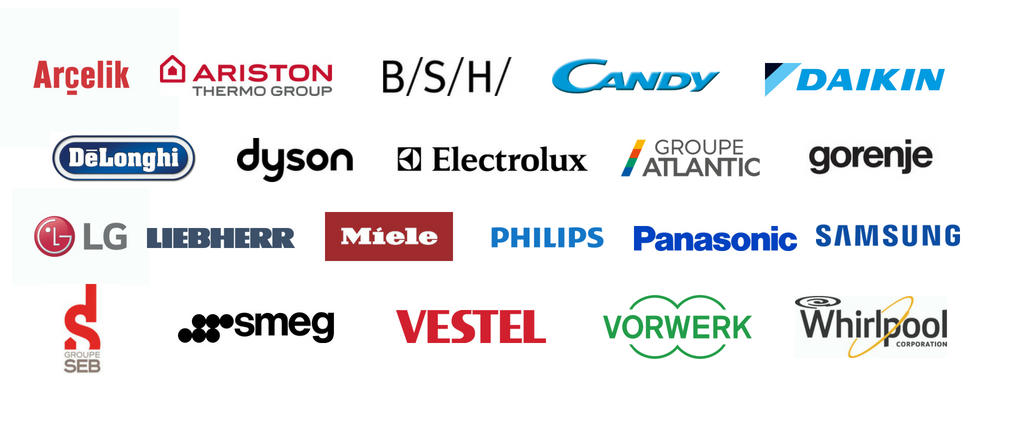 3
What is the PI Standard?
One harmonized standard defined by manufacturers
Ensures the communication of brand-specific values
Having a clear marketing differentiation
The initiative helps manufacturers, retailers, and consumers to take full advantage of modern developments in electronic communication and data processing
Introduction to PI Standard
4
Who develops & maintains the PI Standard?
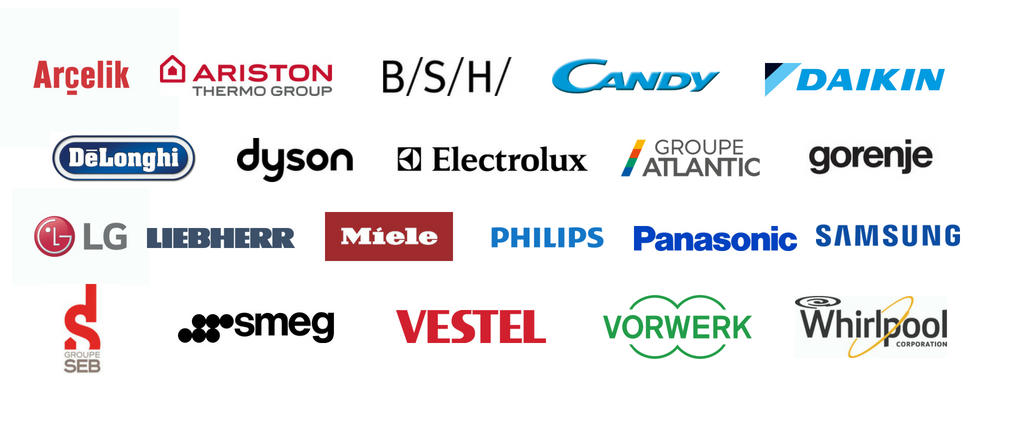 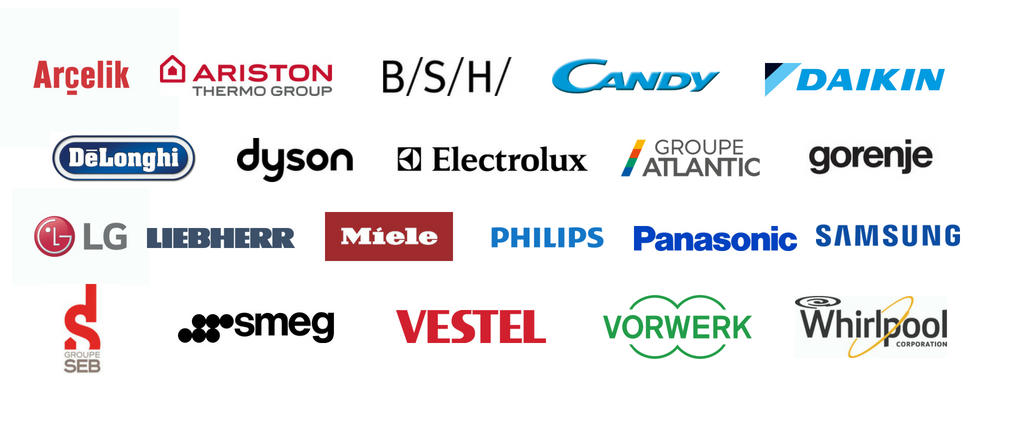 PI certified companies
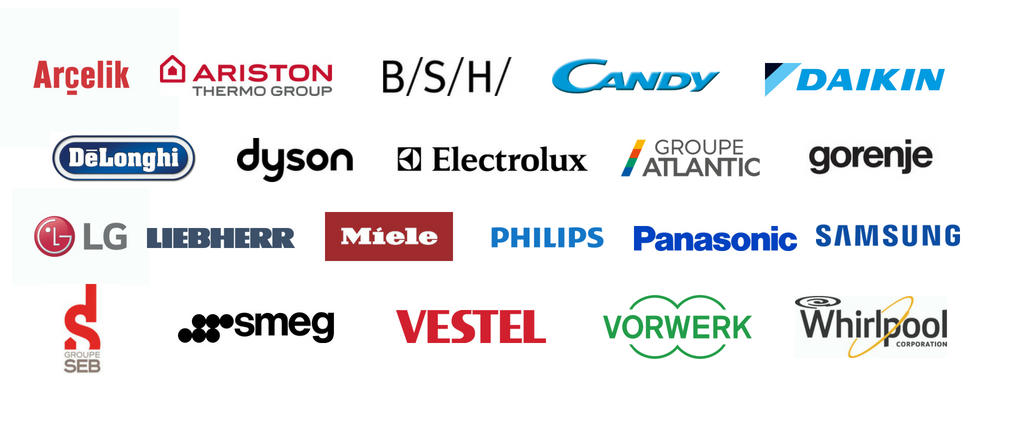 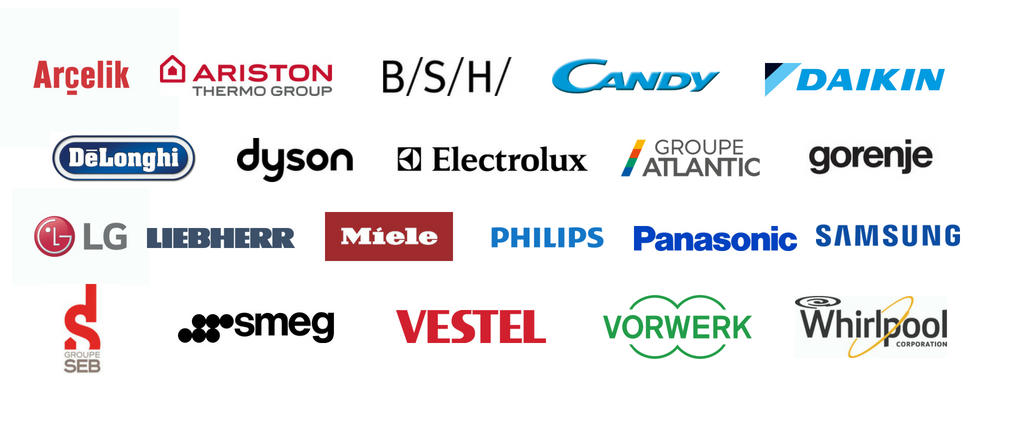 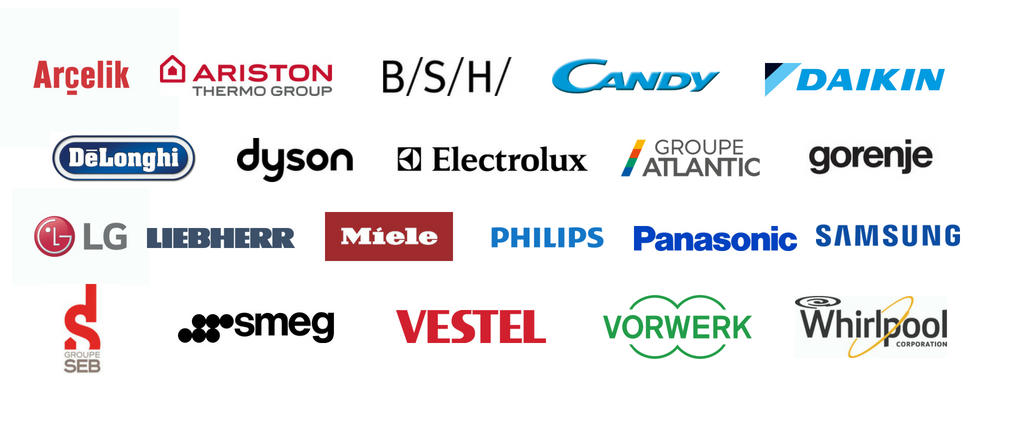 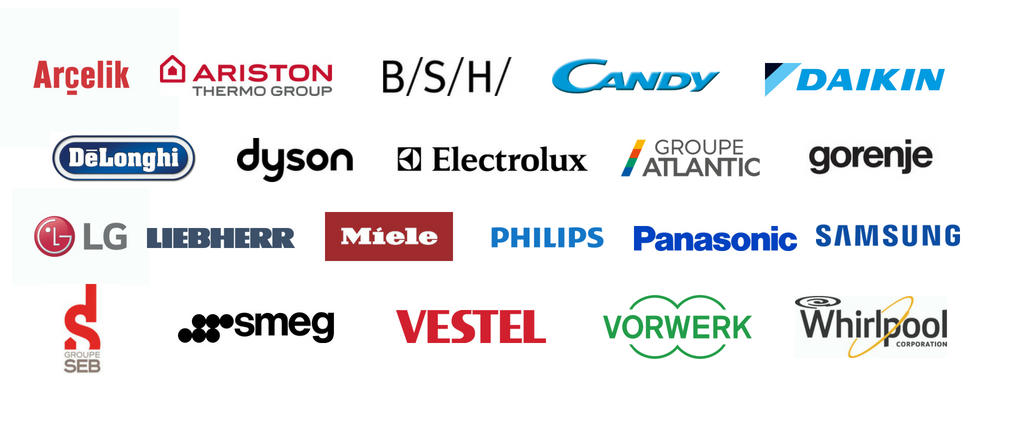 5
Why was PI Standard created?
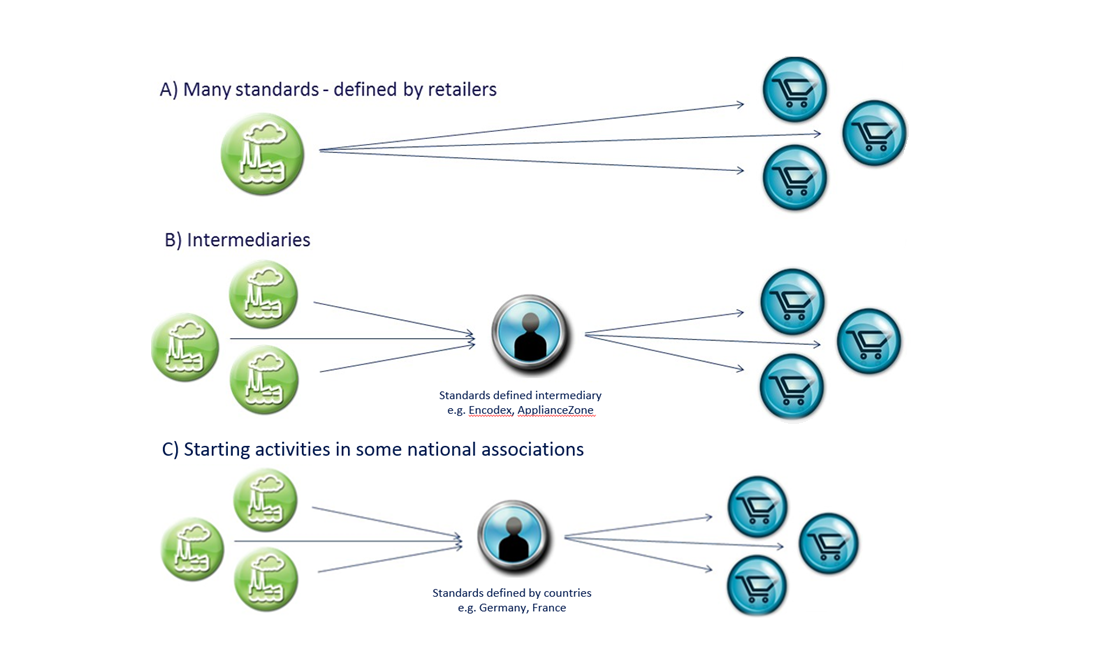 6
How does it work now?
Defined by manufacturers
Used for all trading partners
Ensures the communication of brand-specific values
Having a clear marketing differentiation
One harmonized standard
7
PI Data – What kind of information is included?
Example: washing machines
8
PI Data
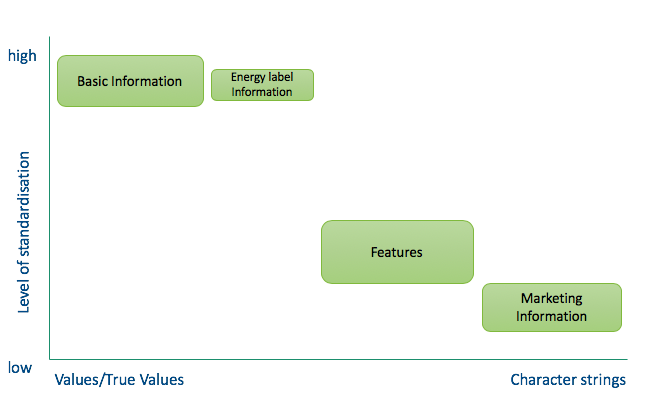 Level of standardisation in PI data
9
Example: Basic information
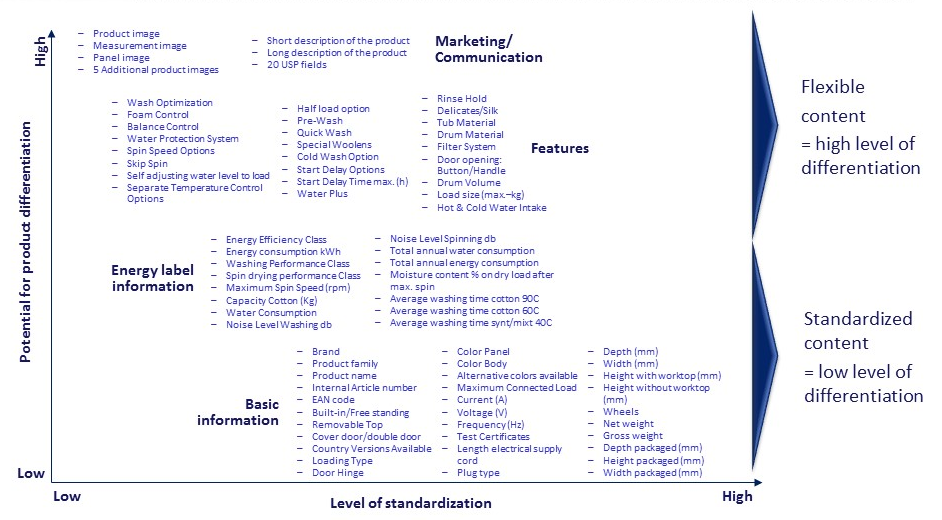 Brand
Product family
Product name
Internal article number
10
Example: Energy Label Information
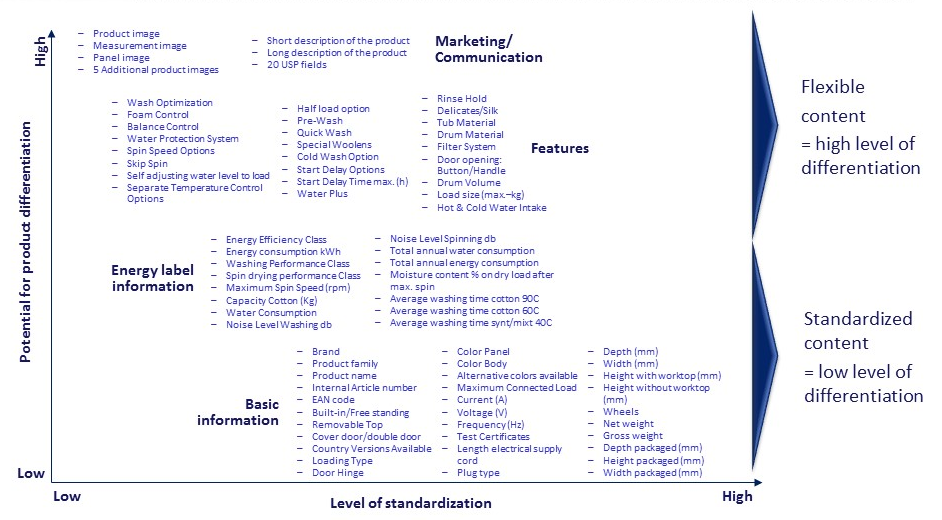 Energy efficiency class
Energy Consumption
Washing performance class
11
Example: Features
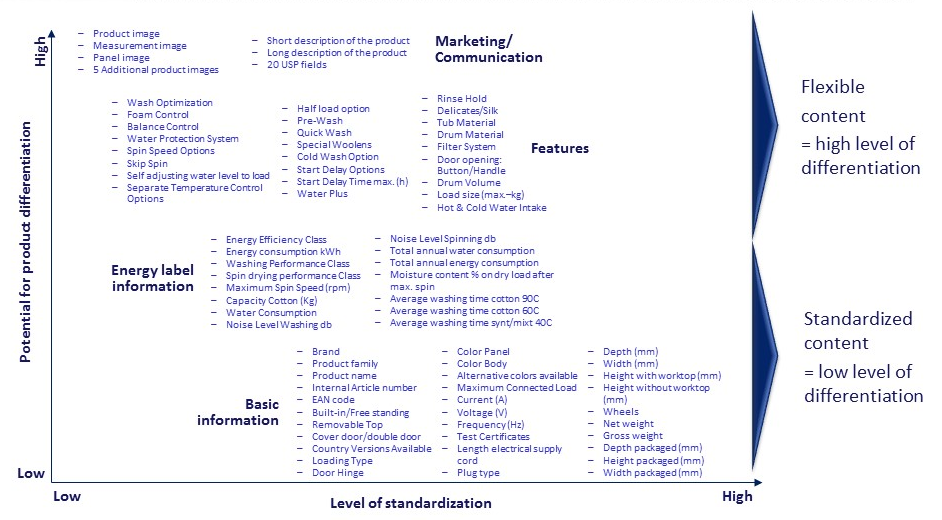 Wash optimization
Foam control
Balance control
Water protection system
Spin speed options
12
Example: Marketing & Communication
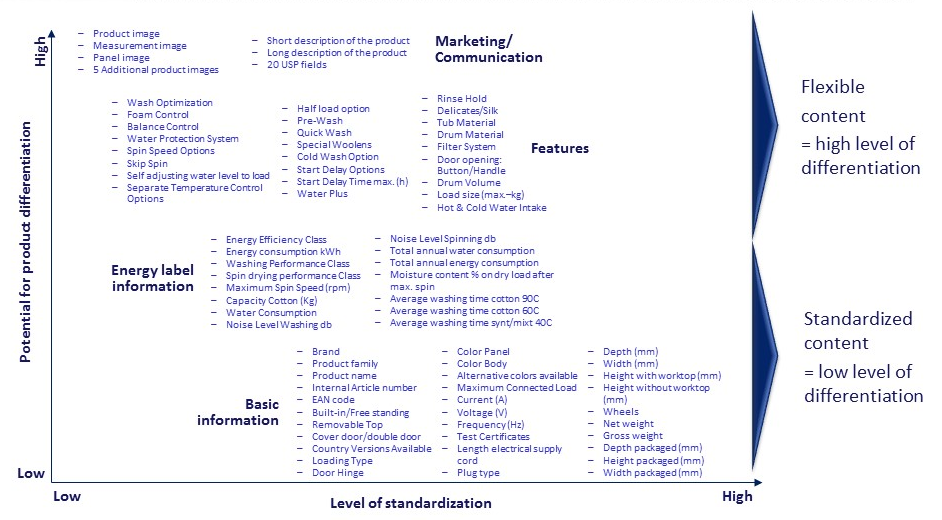 Product image
Measurement image
Panel image
5 Additional product images
13
Benefits
14
What has PI done so far?
Began with version 12.2 in the year 2000
Current version: 17.0 released in March 2019
Latest products (i.e. vacuum robot, combi steam oven)
Latest technical developments
Up-to-date energy label, EPREL & product fiche information
Partners/compatibility: eCl@ss, GS1, ETIM, GfK, Tradeplace, IEC
Current version: 17.0
15
What has PI done so far?
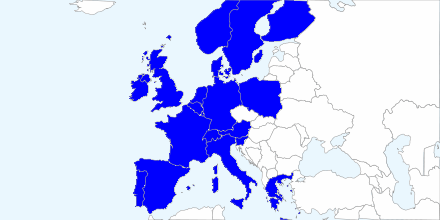 Available in 14 official EU languages: 	DE, DK, EL, EN, ES, FI, FR, IT, NL, NO, PL, PT, SL, SV
New languages would be provided: BG, ET, GA, HR, CS, HU, RO, SK, LT, LV, TU, RU, and UK
Different language versions
16
What has PI done so far?
Starting with 11 MDA product groups in 2000, the Standard has grown a lot:
Changes due to: new product groups, new EU legislation, new & old technology
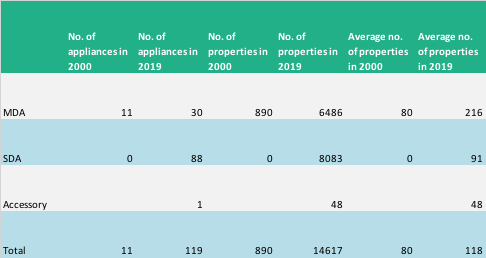 17
PI Standard organisation
APPLiA PI Working Group (PI WG)
Meeting 2-3 times a year + monthly conference calls
To determine the content of the PI Standard
Budget: €22.000 in 2018, divided by all participants
Invited participants: all brands selling in Europe
18
How can you join?
PI Standard
Eligible: all companies, retailers, individuals interested
No need to be a member of PI Organization
Free of charge
Get started: http://www.picertified.com

PI Organization
Eligible: all brands selling in Europe
Conditions: adhere to PI Certified agreement
Fees: entrance fees & annual fee
Please contact APPLiA Secretariat
19
Eoin.kelly@applia-europe.eu